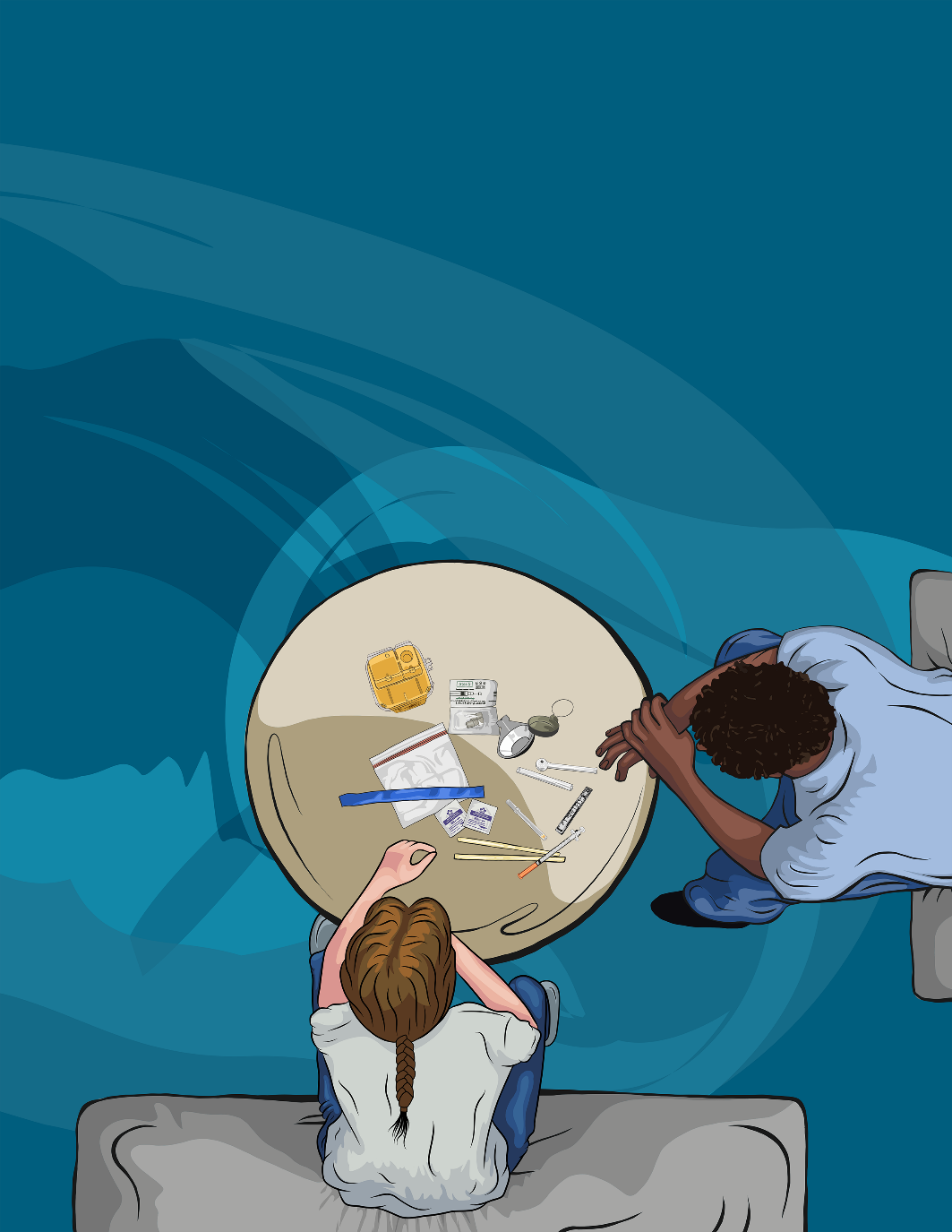 Connecting
A webinar on new guidance for using harm reduction supplies as engagement tools
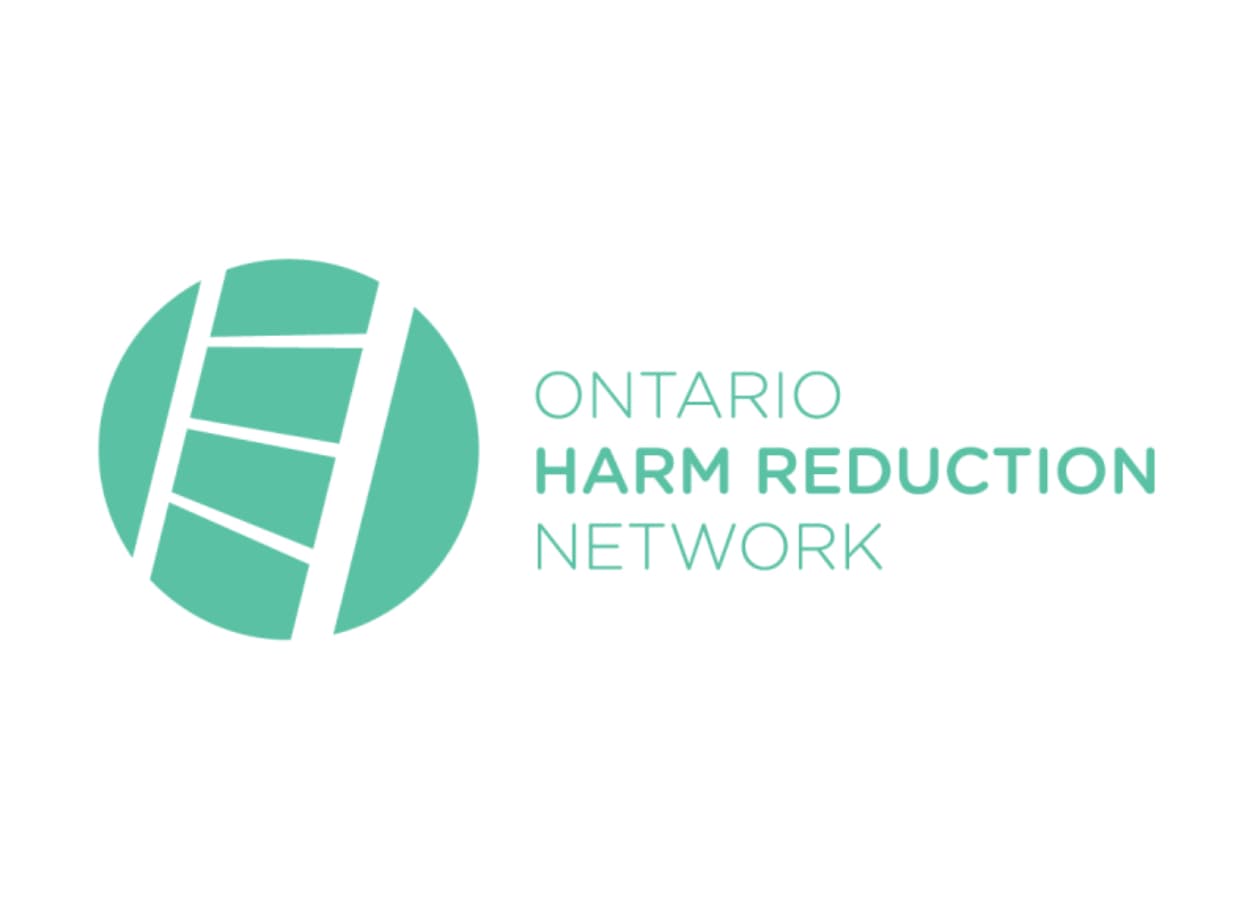 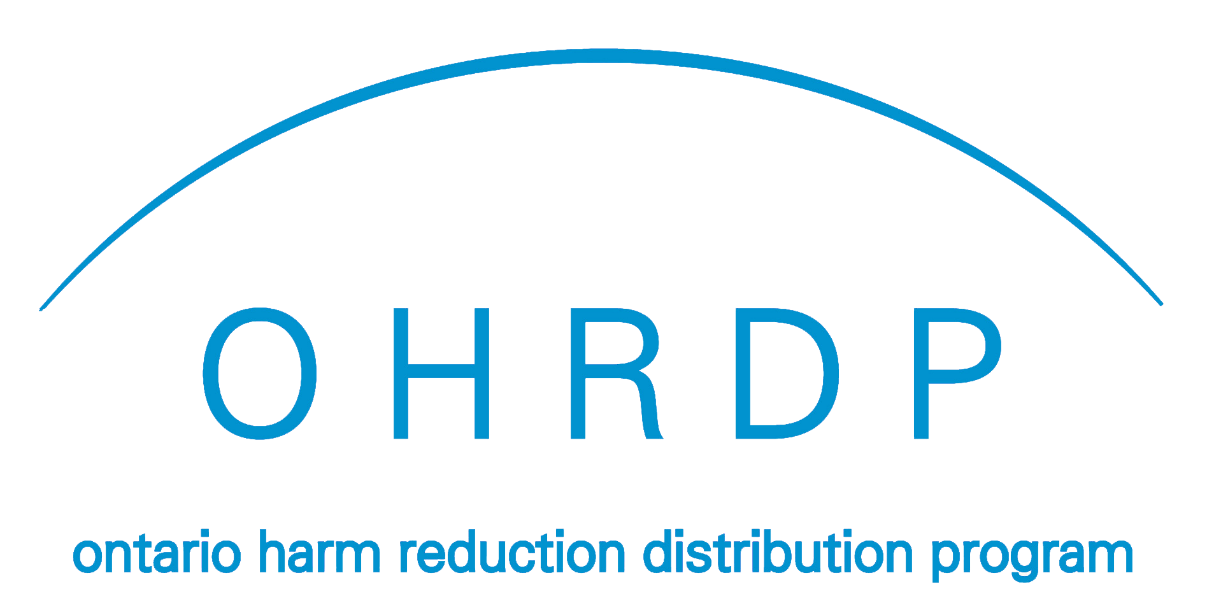 ohrn.org
ohrdp.ca
May 12 2021 | 10:30 - 11:30 AM
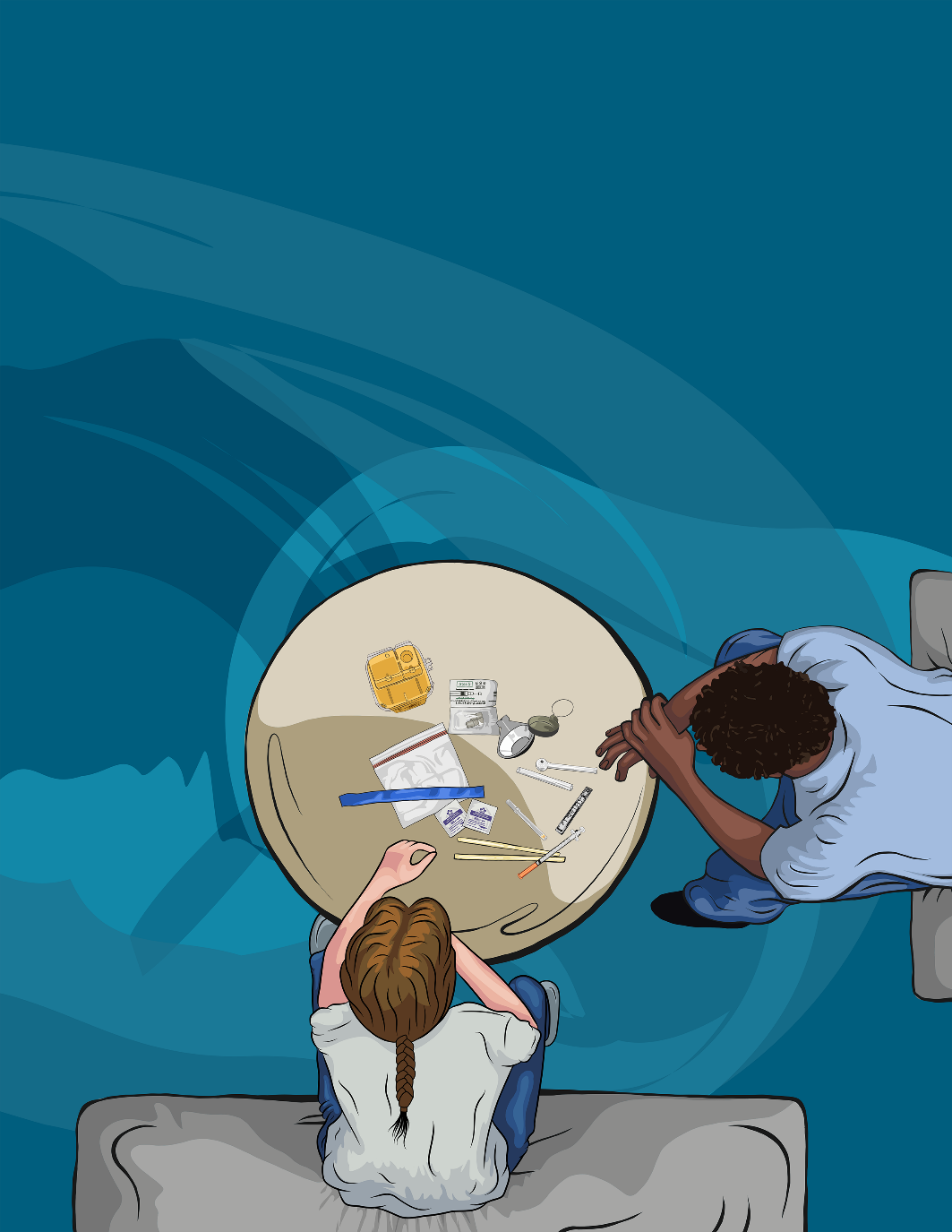 Do I need to read what’s in here? Is it of interest? Is it applicable to me?
Quote from focus group participant
Posters can be a very important tool in conveying the first harm reduction messages to clientsA colourful poster that we can have in a staff room or on office walls that clients can see  and benefit from.
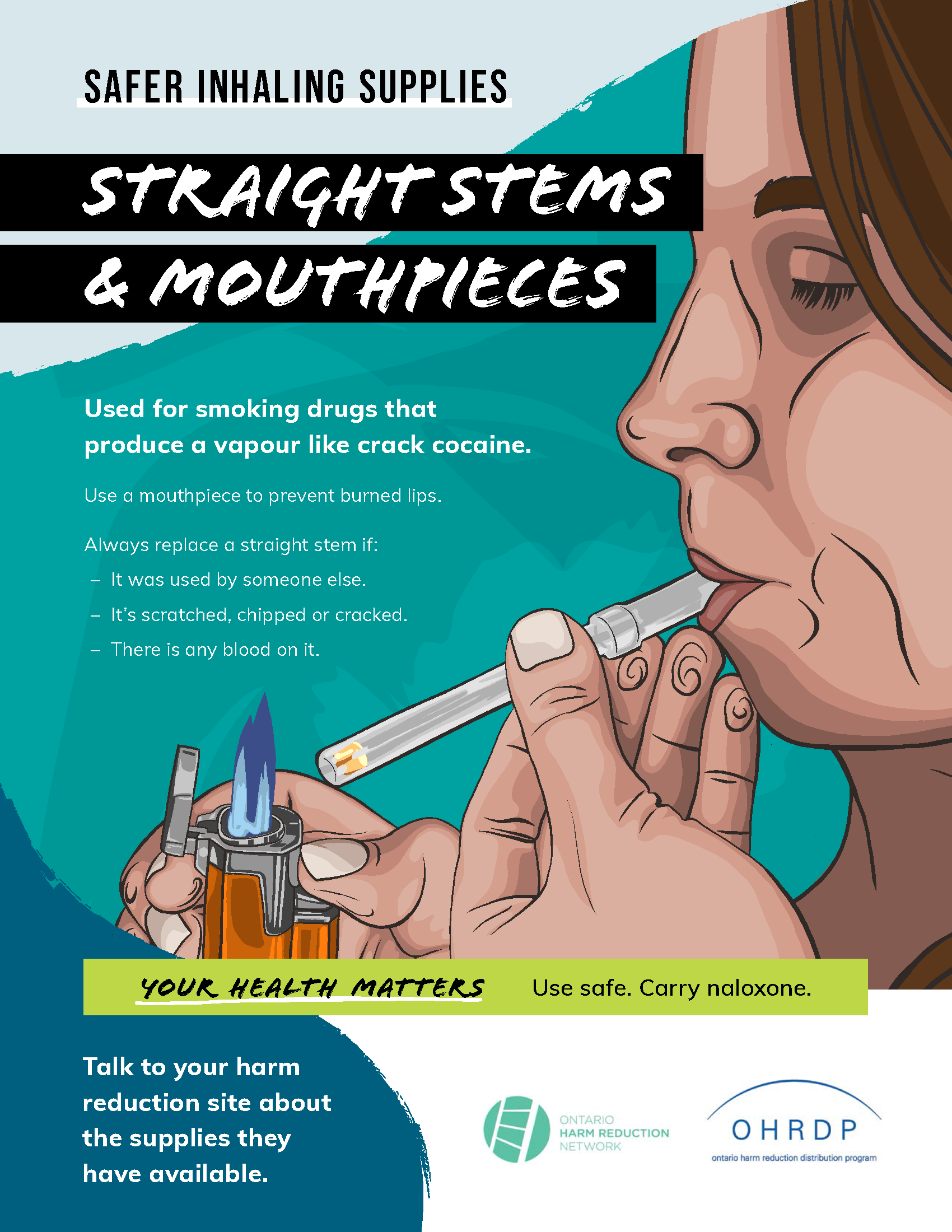 “
Quote from focus group participant
So we want you to see step-by-step how to do something. We want our clients to see that and we want it for ourselves as well.
“
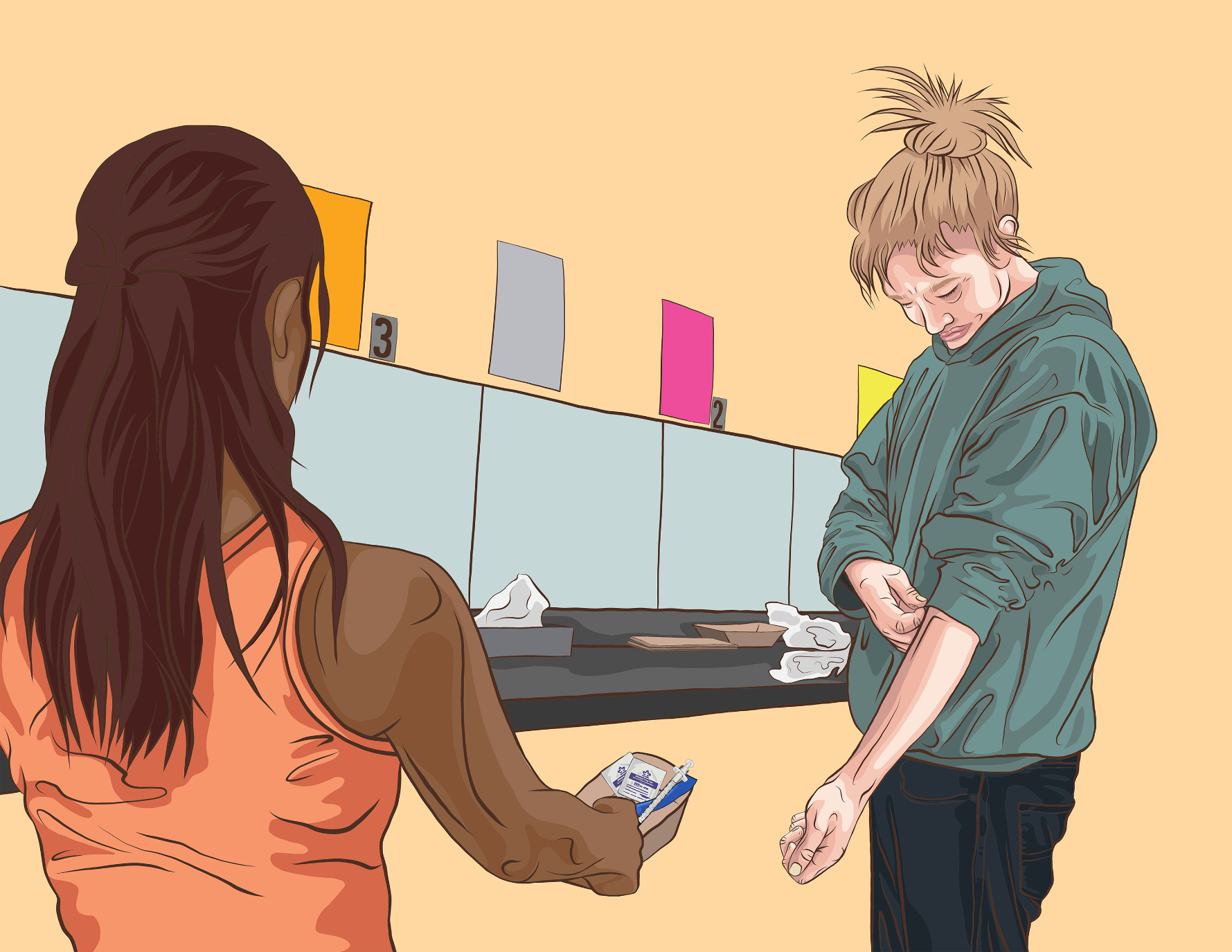 Quote from focus group participant
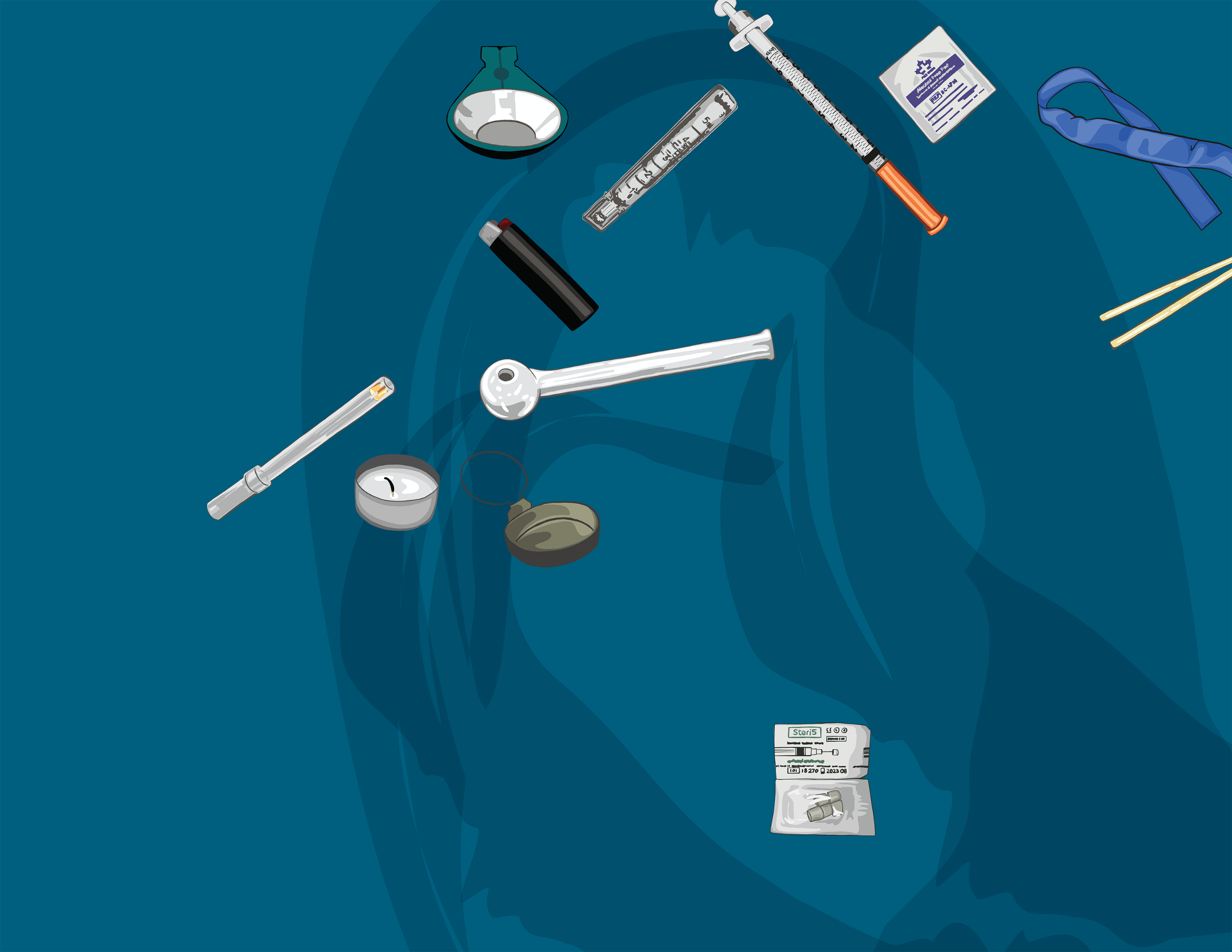 Maybe like images, lingo and stuff, so to have all the lingo written down. Everyone calls things different words. To have some kind of picture of it, and the words.
“
Quote from focus group participant
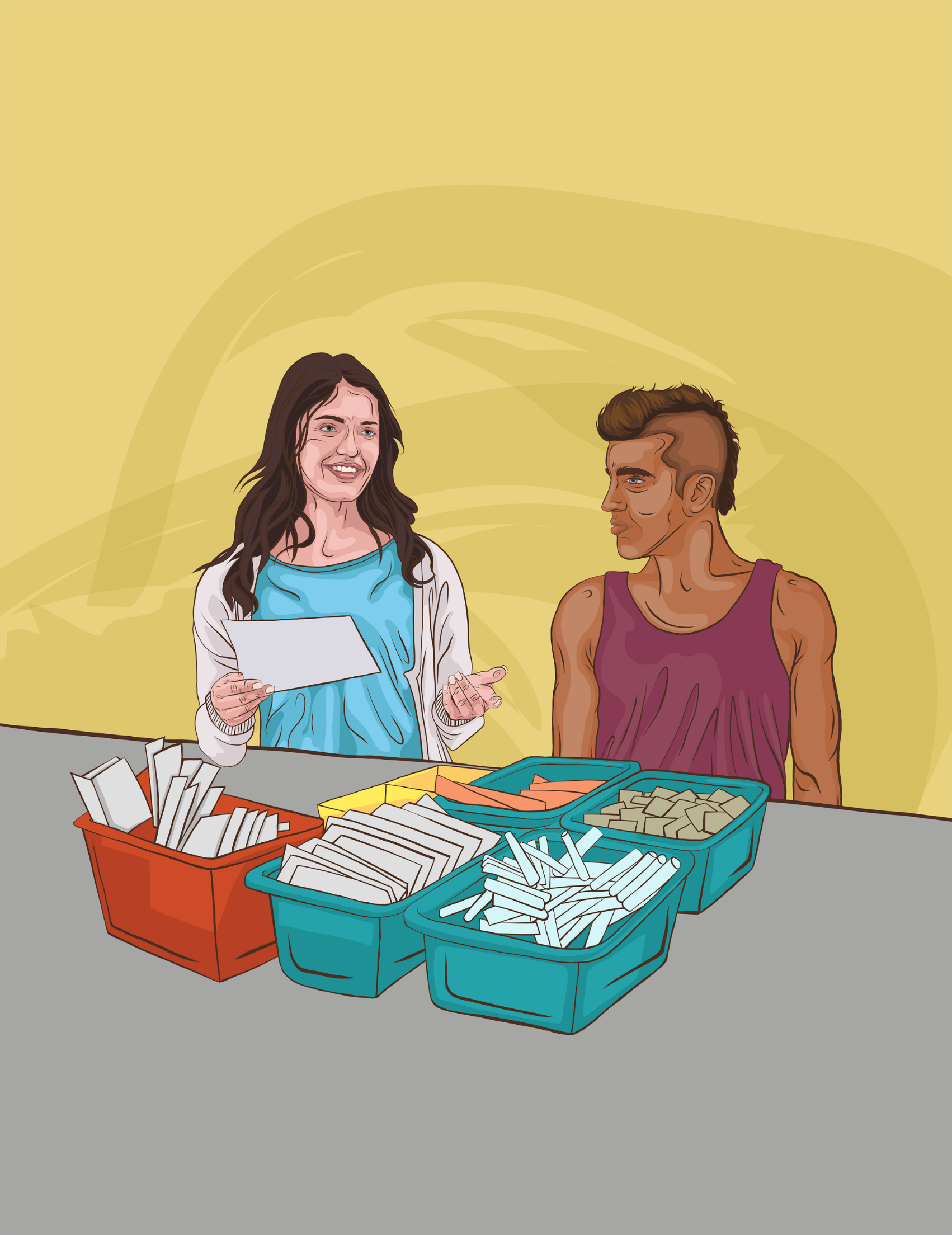 Something that’s easy to  grab and look at when you don’t have much knowledge on something, but have a person asking you something. Bare bones – you’ll be like, “Let’s have a quick look together.”
“
Quote from focus group participant
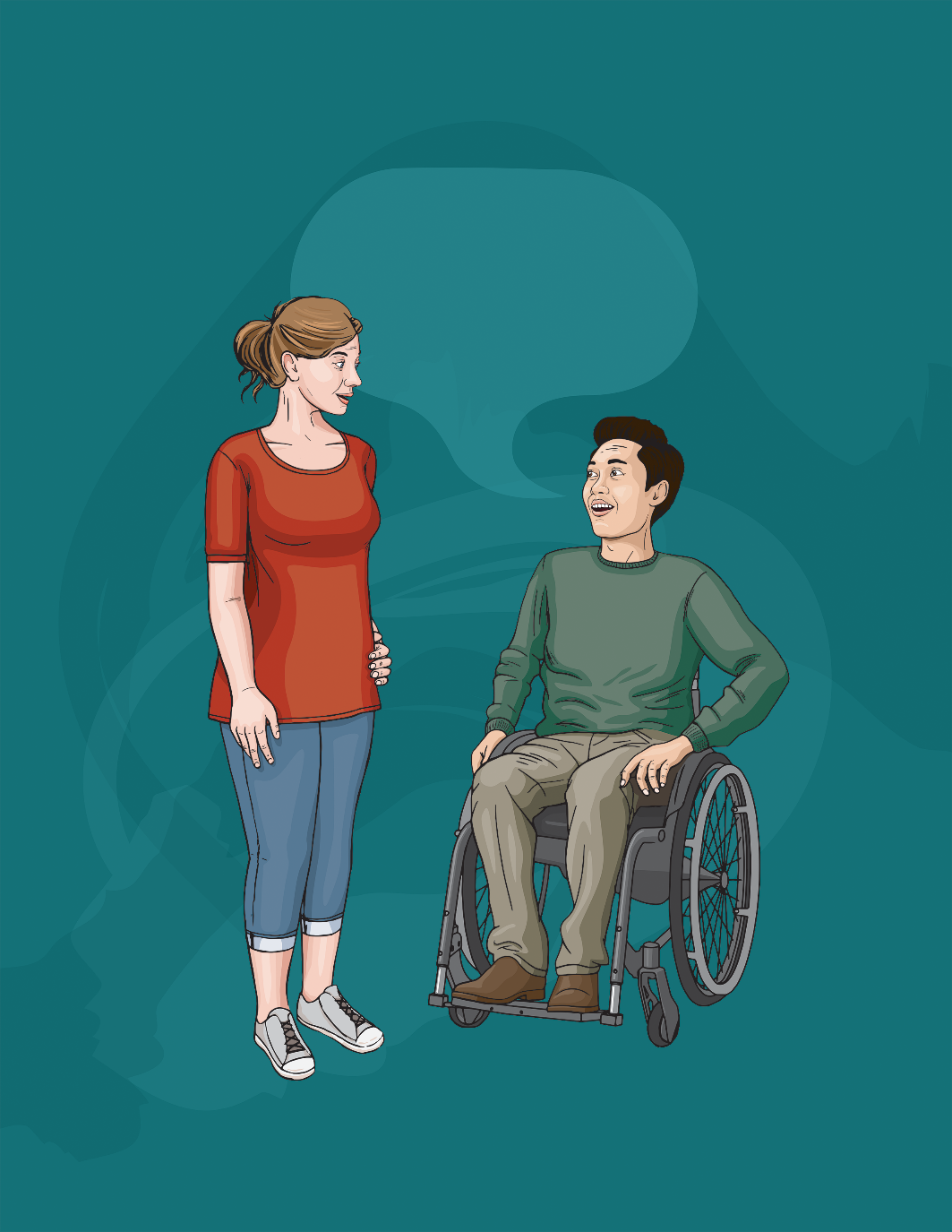 A module for when someone’s new to the program, some sort of orientation that’s consistent that we know that every health unit is using, that everyone’s getting the same education
“
Quote from focus group participant
agenda
Welcome and Introductions | Netta Kornberg

Message of Congratulations | Karen Lomax

Project Overview | Nadia Zurba

Voices from the Field | Denise Beaumont

Components of the Guide | Josée Conway

Use Cases | Talia Storm, Meghanne Hicks, and Netta Kornberg

Q&A

Concluding Remarks | Nick Boyce
8
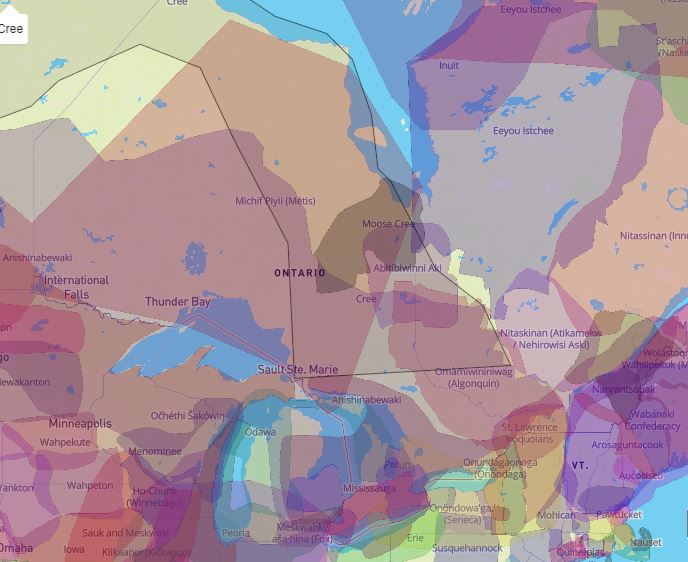 OHRN’s offices are located in what is known by many today as Toronto - the traditional territories of several Indigenous nations including the Mississaugas of the Credit, the Anishnabeg, the Chippewa, the Haudenosaunee and the Wendat peoples. But our work takes place across Ontario, which includes the ancestral and current homes of numerous and diverse Indigenous peoples. 
 
Harm reduction is grounded in place – the specific contexts of the specific areas where we each work. We recognize these contexts are fundamentally shaped by the historical and contemporary presence and activities of Indigenous peoples. These contexts are also influenced by colonial, racist and classist drug laws and policies.
 
While those of us working in harm reduction support individual people who use drugs and their communities, we must also address and change the unjust systems that continue to negatively and disproportionately affect Indigenous peoples, who have been living on this land since time immemorial. 

Map created by Native Land Digital
native-land.ca
Message of Congratulations
Karen Lomax
Overdose Prevention Coordinator
ARCH Guelph
10
Nadia Zurba
Manager
Ontario Harm Reduction Distribution Program
Project Overview
11
Denise Beaumont
Inventory Analyst
Ontario Harm Reduction Distribution Program
Voices from the Field
12
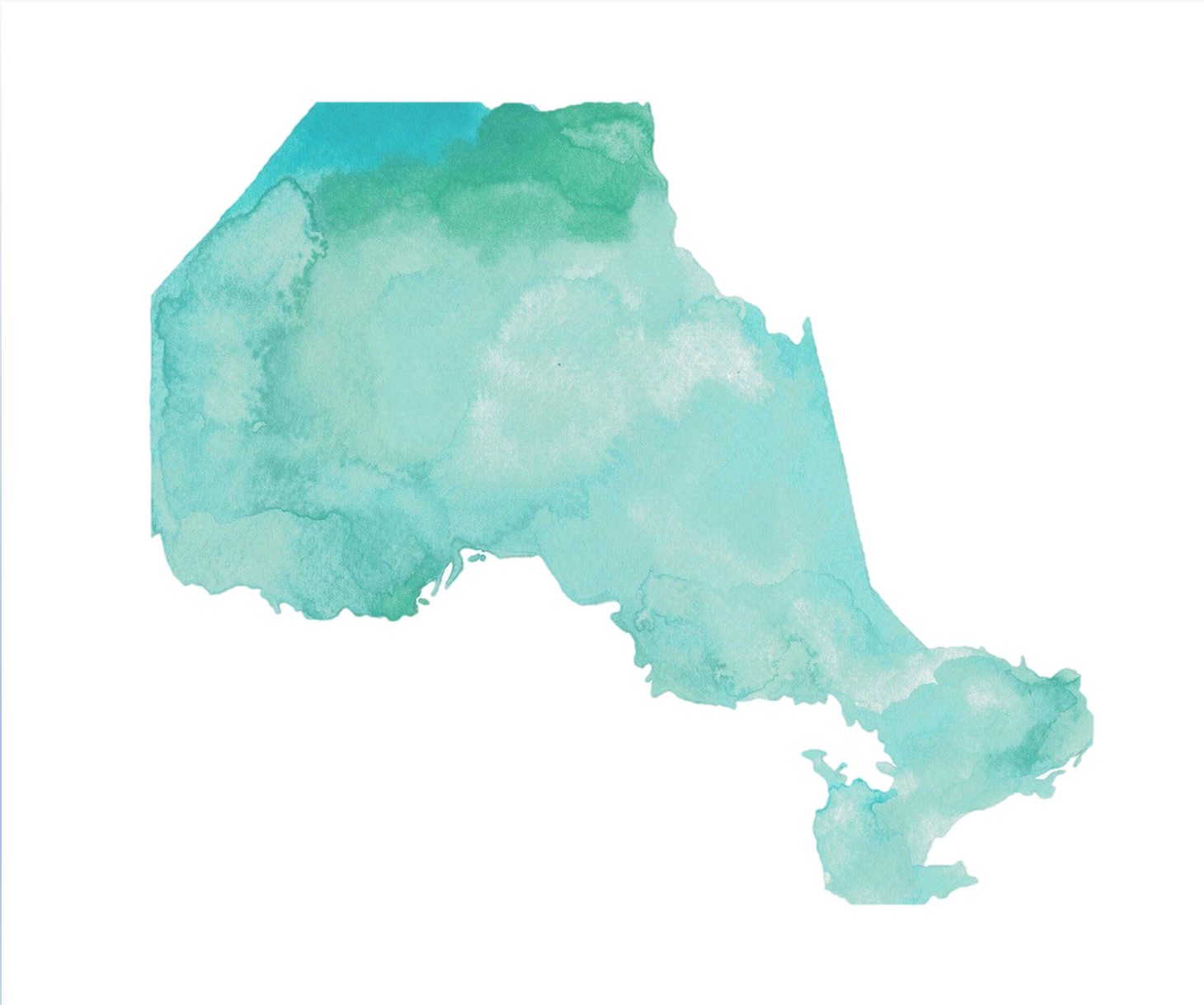 Focus Groups
London   Guelph   Toronto   Owen Sound   
Kenora   Kingston   Cornwall   Brockville 




8 groups with frontline staff
8 groups with clients
Focus Group Learnings
Insight into how harm reduction supplies are ordered and distributed  
The Best Practice Recommendations for Harm Reduction Programs (BPRs) plays an important role in service planning and distribution of supplies and education
Client population can not only be different from region to region, but in different towns within a region.
Variance in staffing models
Scope of harm reduction services varies from site to site
Harm reduction training for new frontline staff in the majority of places is very informal
Components of the Guide
Josée Conway
Operations Coordinator
Ontario Harm Reduction Distribution Program
15
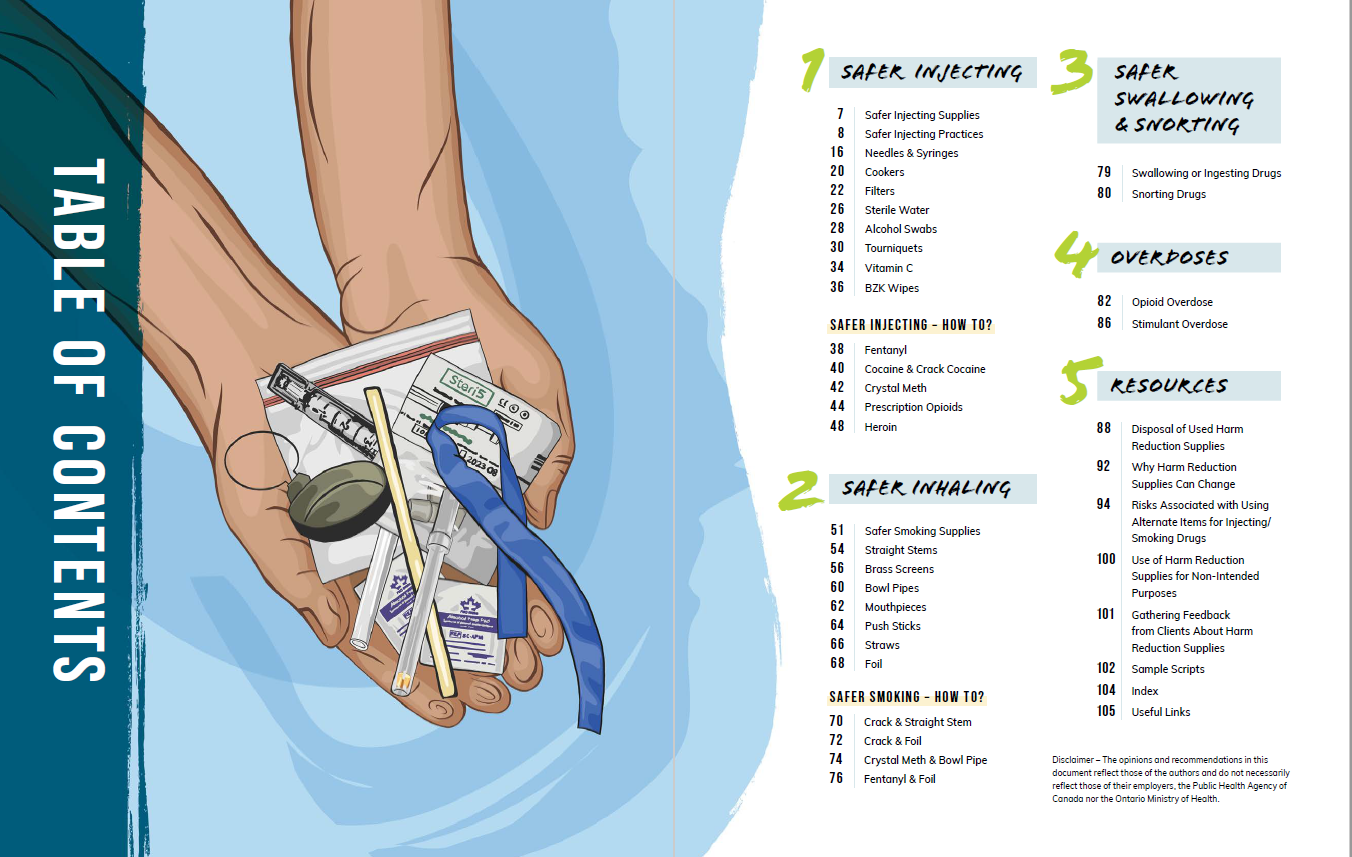 16
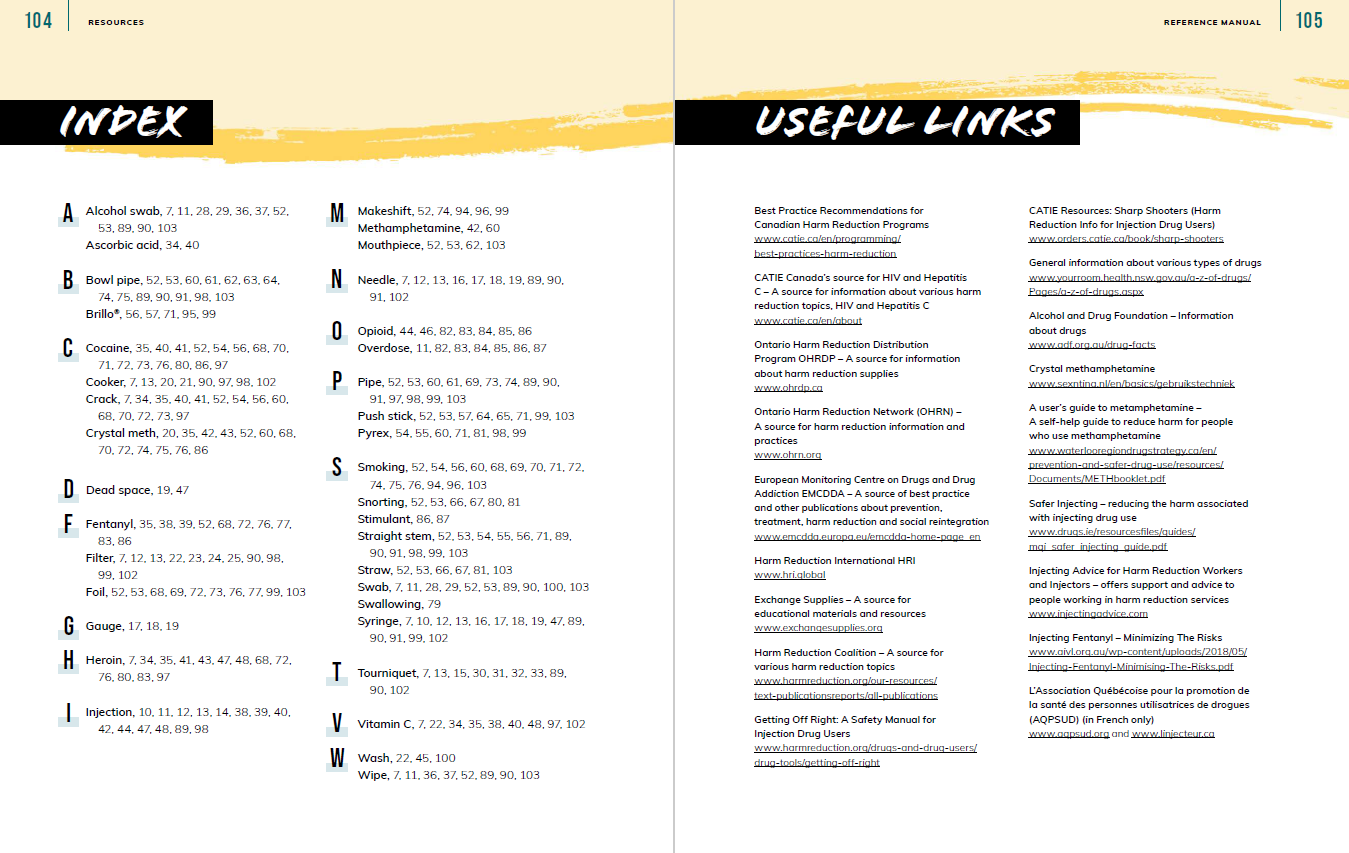 17
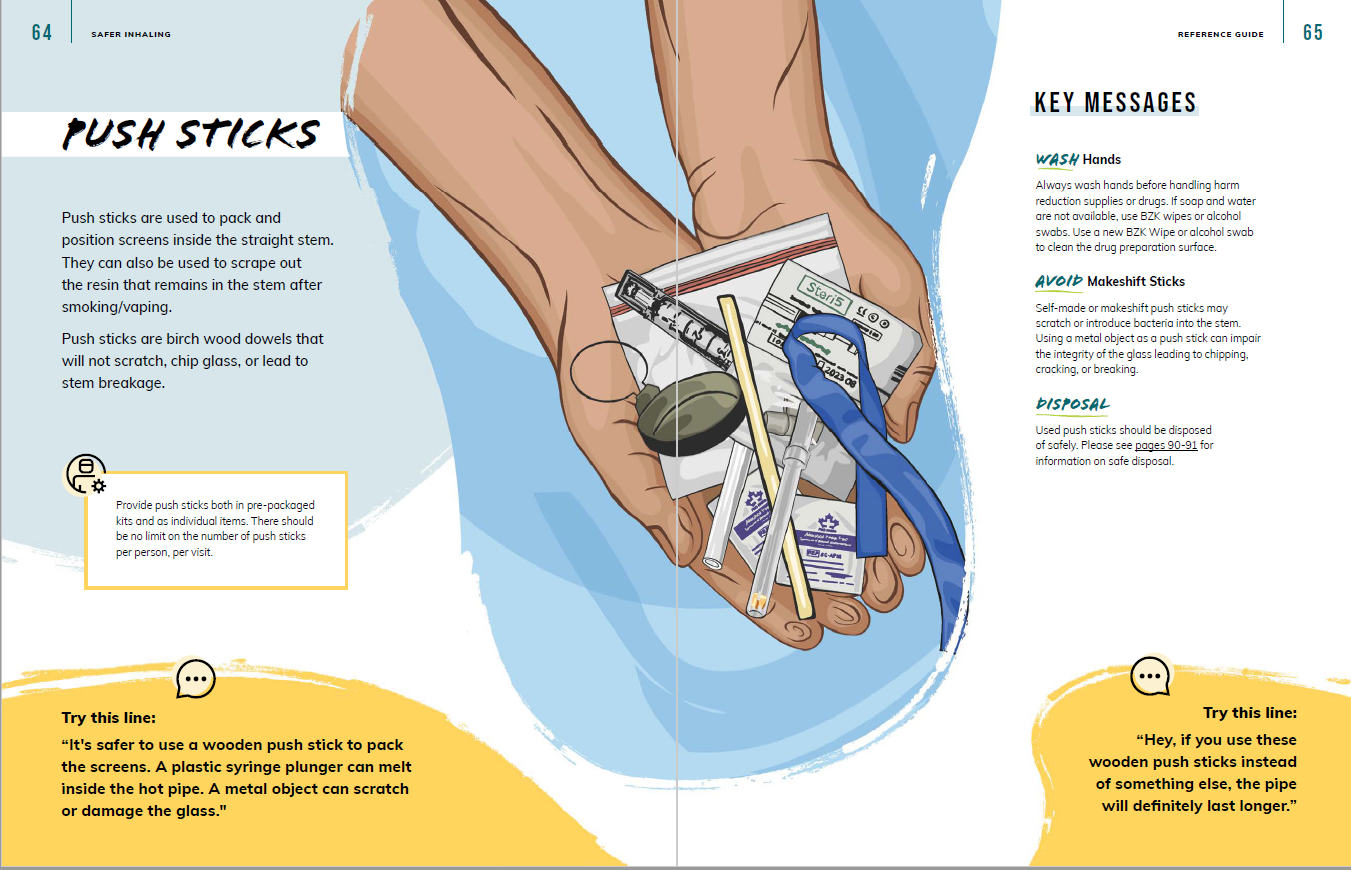 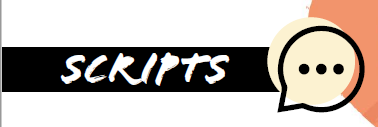 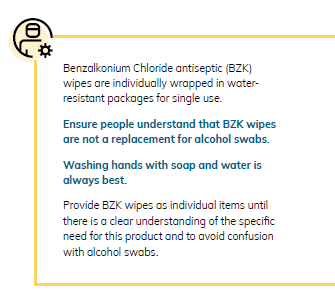 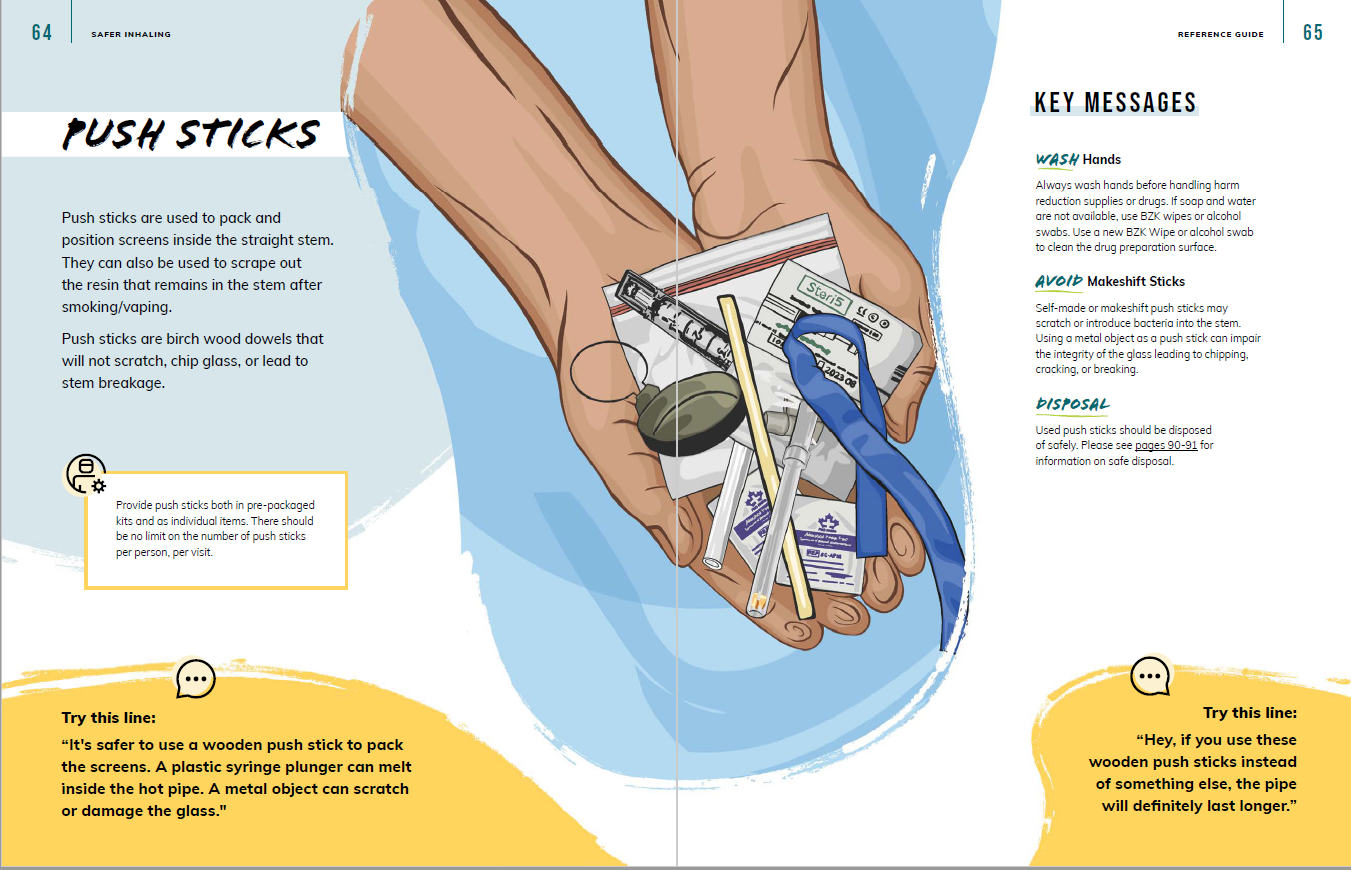 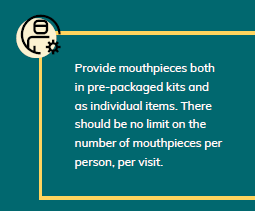 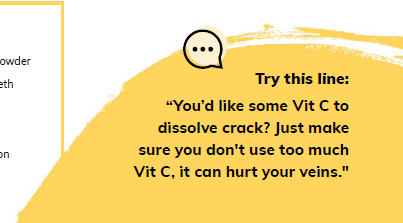 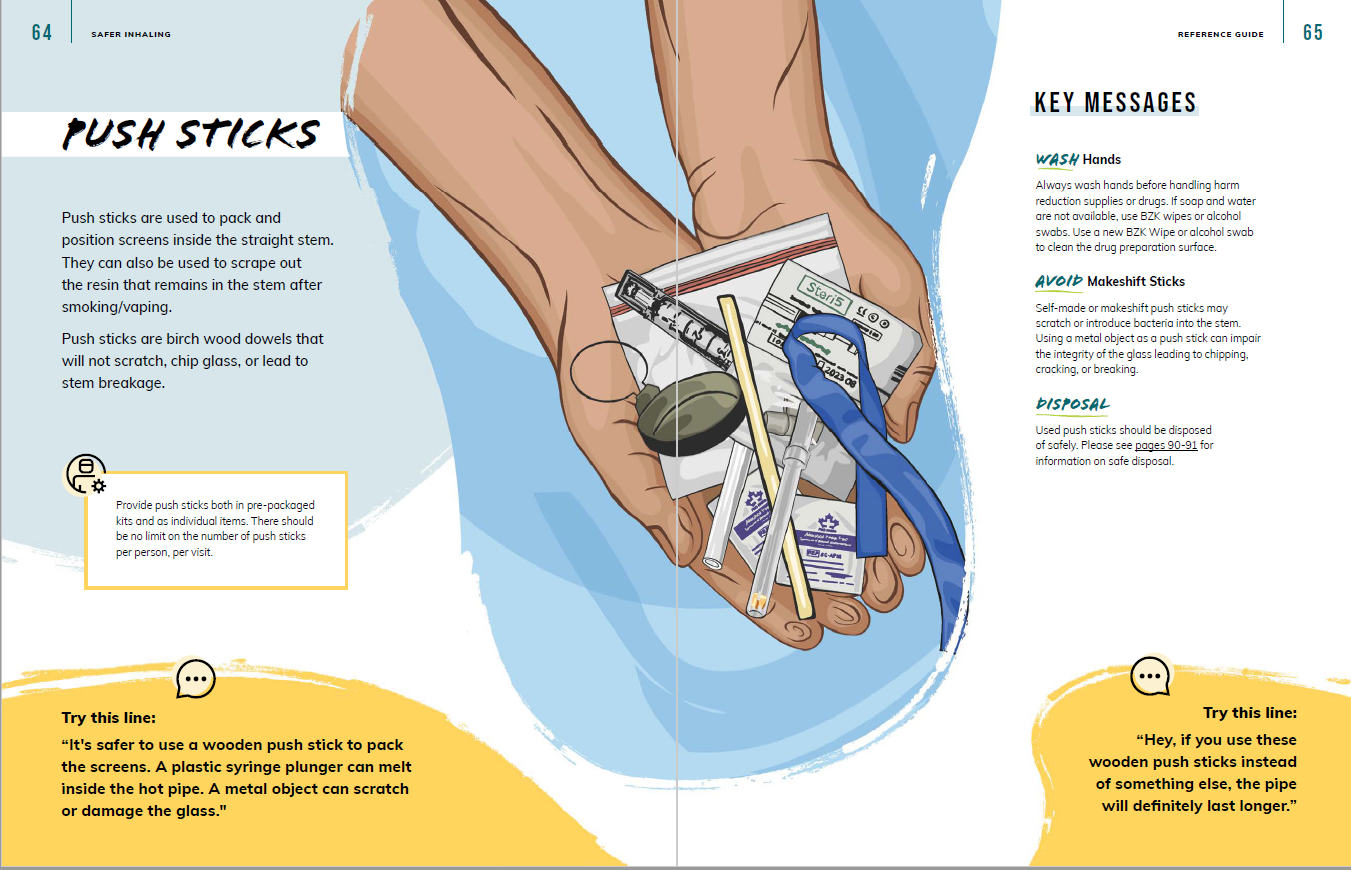 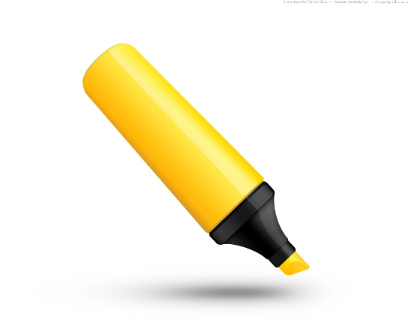 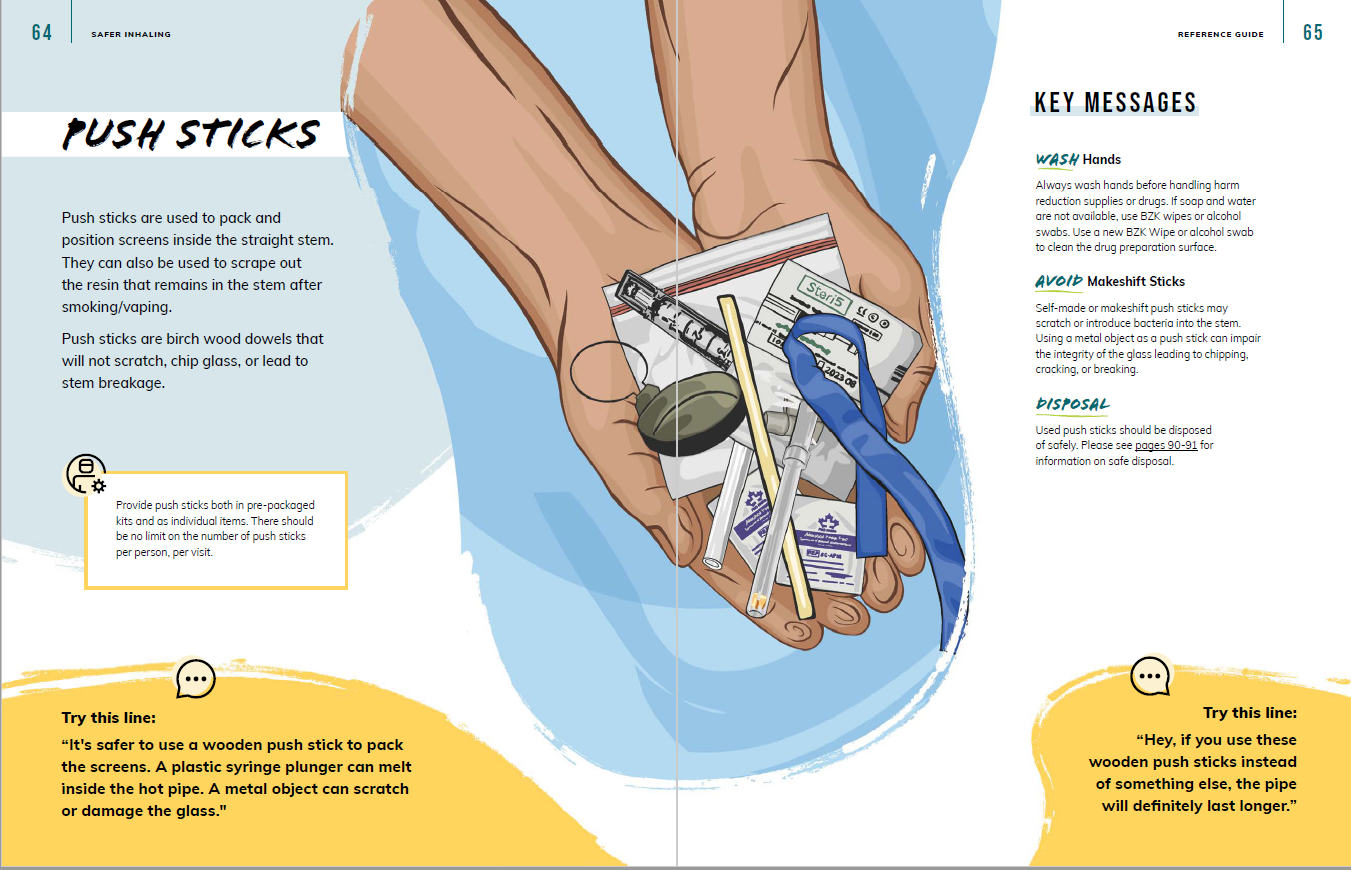 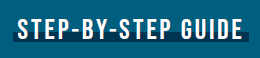 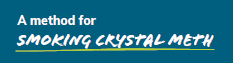 18
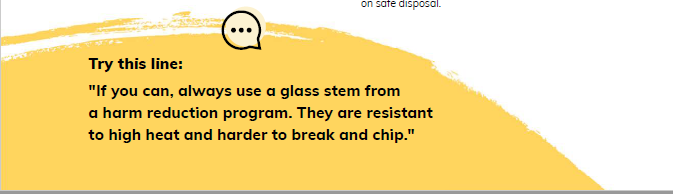 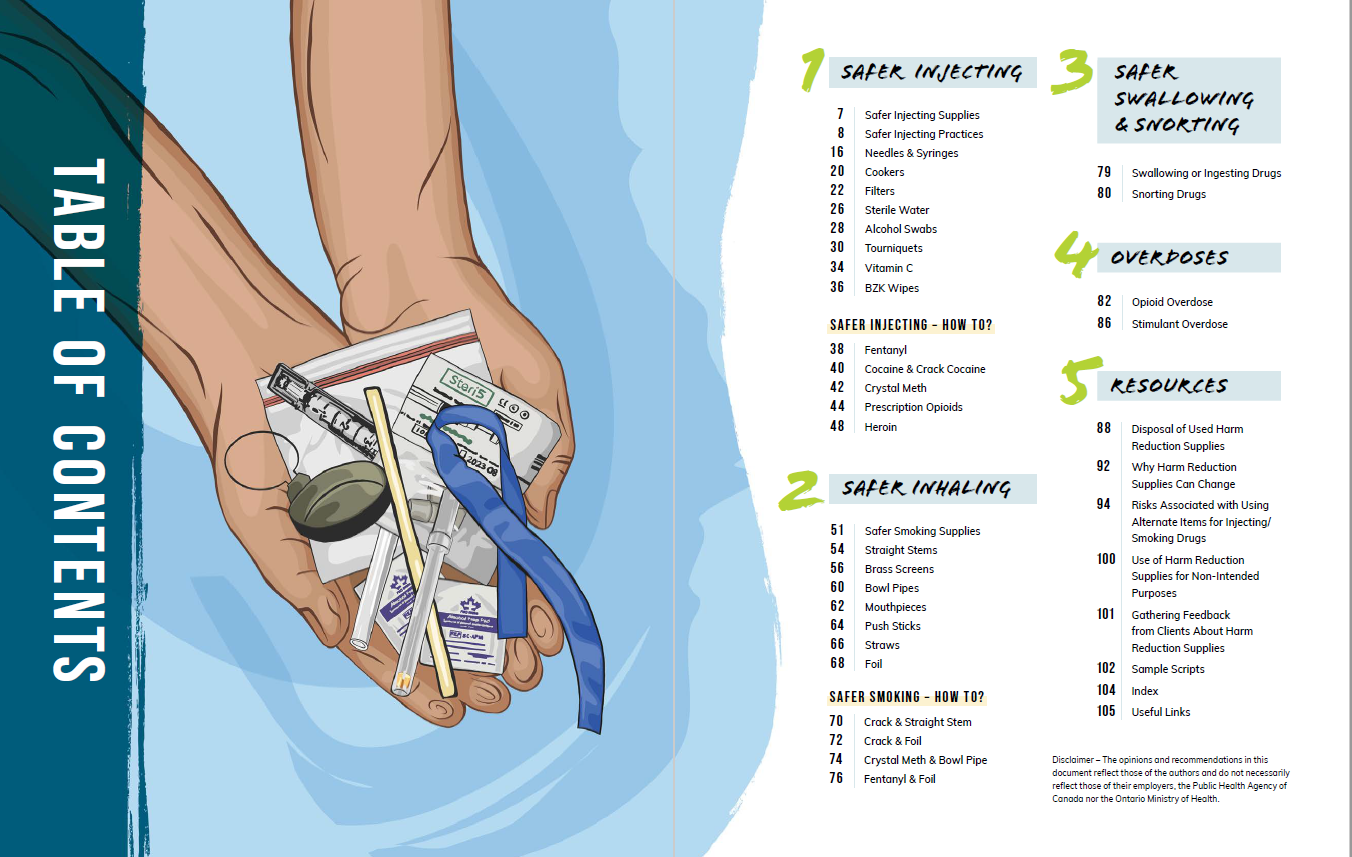 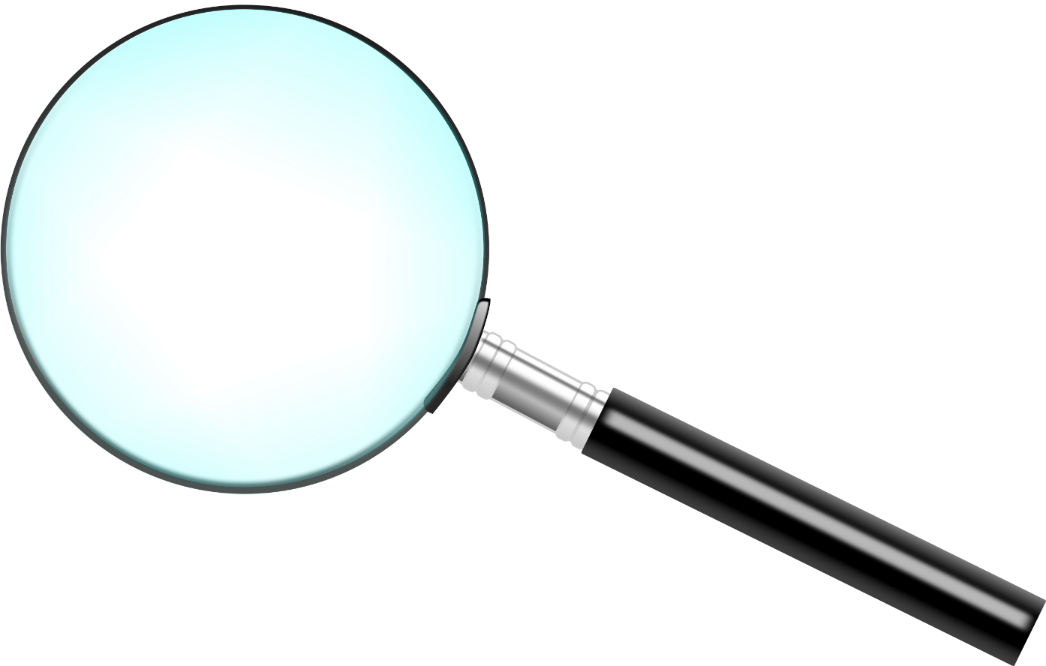 19
Use Cases
Meghanne Hicks
Registered Nurse
Addictions and Mental Health Services

Talia Storm
Manager
StreetWorks Services, Positive Living Niagara

Netta Kornberg
Knowledge Exchange Lead
Ontario Harm Reduction Network
20
Use Cases Overview
Settings of use
Training
Work in the building
Work in the field
Types of Materials
Full Guide – print 
Full Guide – digital
Guide Sections
Posters
Find the Digital Guide + Posters at
ohrn.org/connecting
Put your questions in the Q&A box
Q&A
22
Nick Boyce
Director
Ontario Harm Reduction Network
Closing Remarks
23
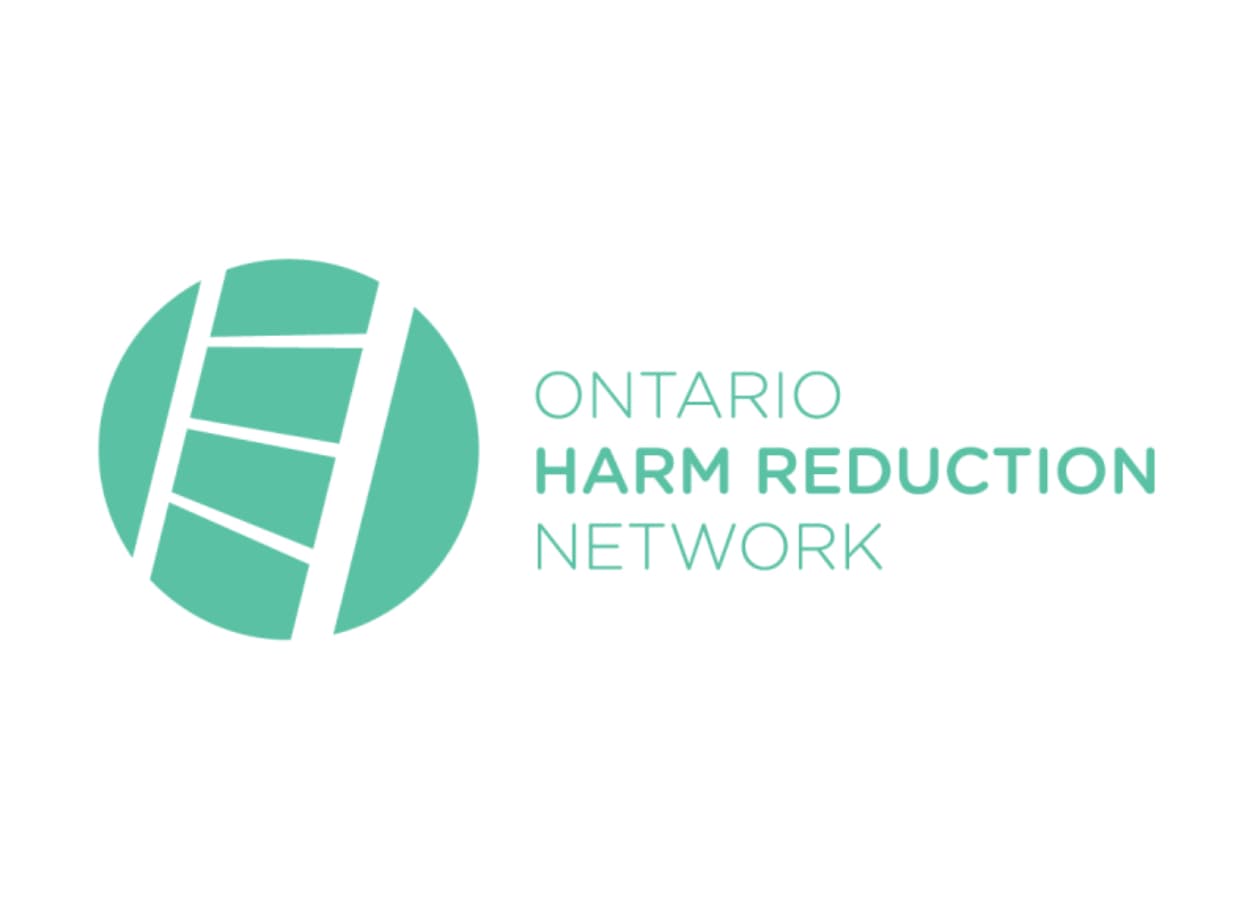 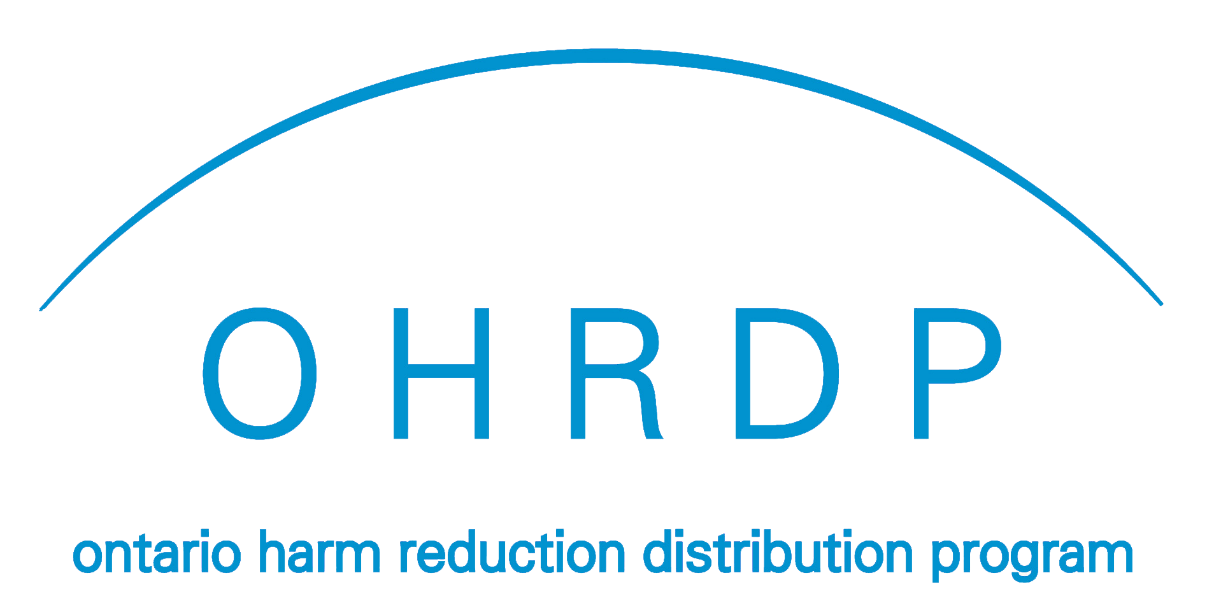 ohrn.org
ohrdp.ca
24